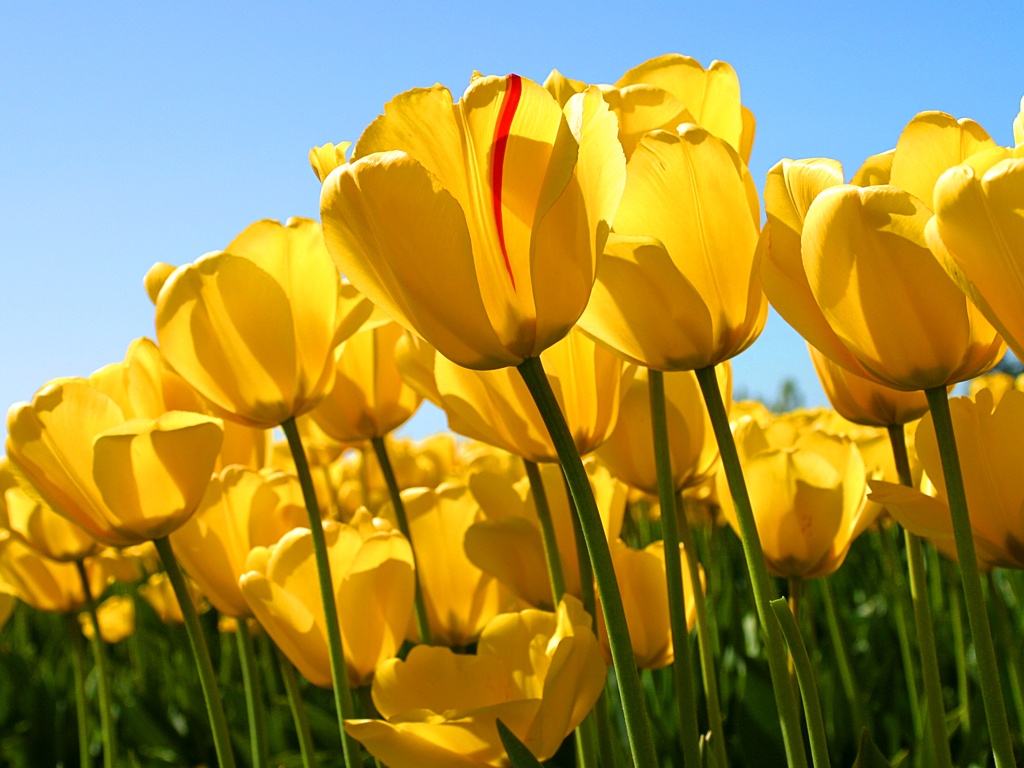 স্বাগতম
শিক্ষক পরিচিতি
          খোকন কুমার ঘোষ 
                 সিনিয়র ট্রেড ইন্সষ্ট্রাটর   
                জেনারেল  ইলেকট্রনিক্স  
                  রামপাল পাইলট মাধ্যমিক বালিকা বিদ্যালয় |
                                    এস.এস.সি  ( ভোকেশনাল 
                                      রামপাল,  বাগেরহাট ।
                                          01715595431
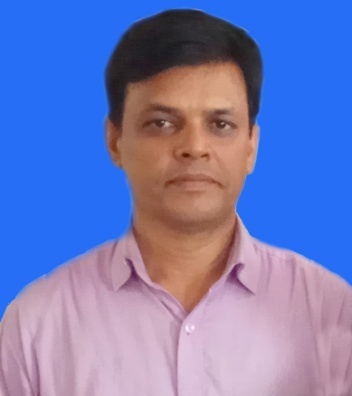 বিষয় পরিচিতি
শ্রেণী  : নবম                   
             বিষয় :  জেনারেল ইলেকট্রনিক্স
             সময়  : 5০ মিনিট
             তাং -  30/০4/২০১9 ইং
শিখনফল
হ্যান্ড টুলস এর সংগা বলতে পারবে। 
 হ্যান্ড টুলস সনাক্ত করতে পারবে।
হ্যান্ড টুলস ব্যবহার জানতে পারবে।
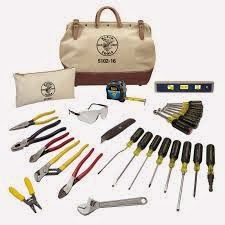 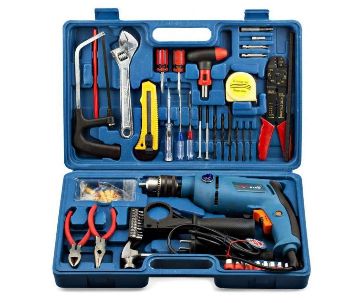 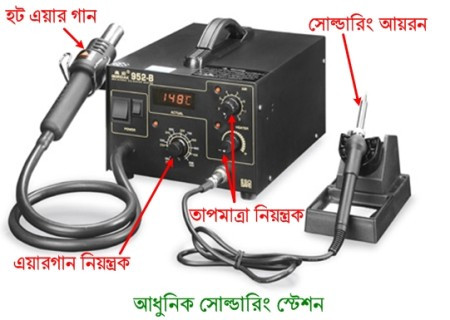 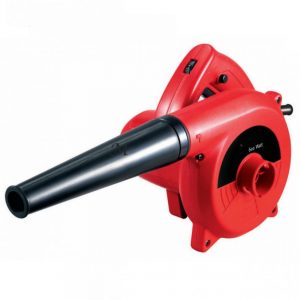 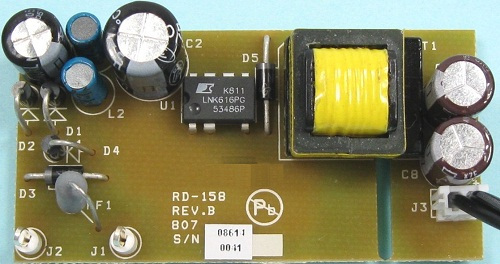 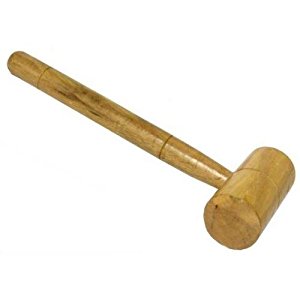 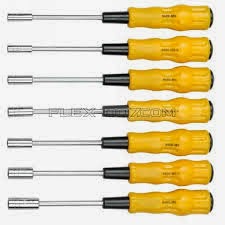 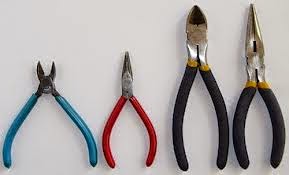 স্ক্রু-ড্রাইভার
প্লায়ার্স
হাতুড়ী
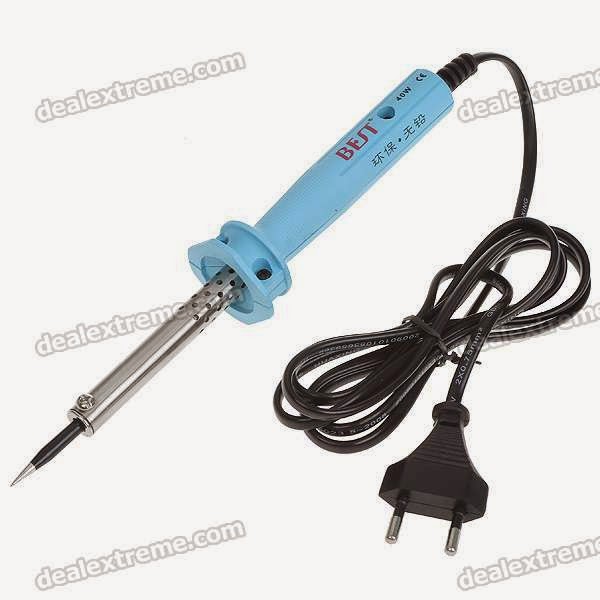 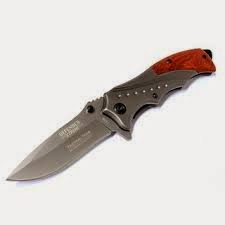 সোল্ডারিং আয়রন
ছুরি
আজকের পাঠ
হান্ড টুলস পরিচিতি
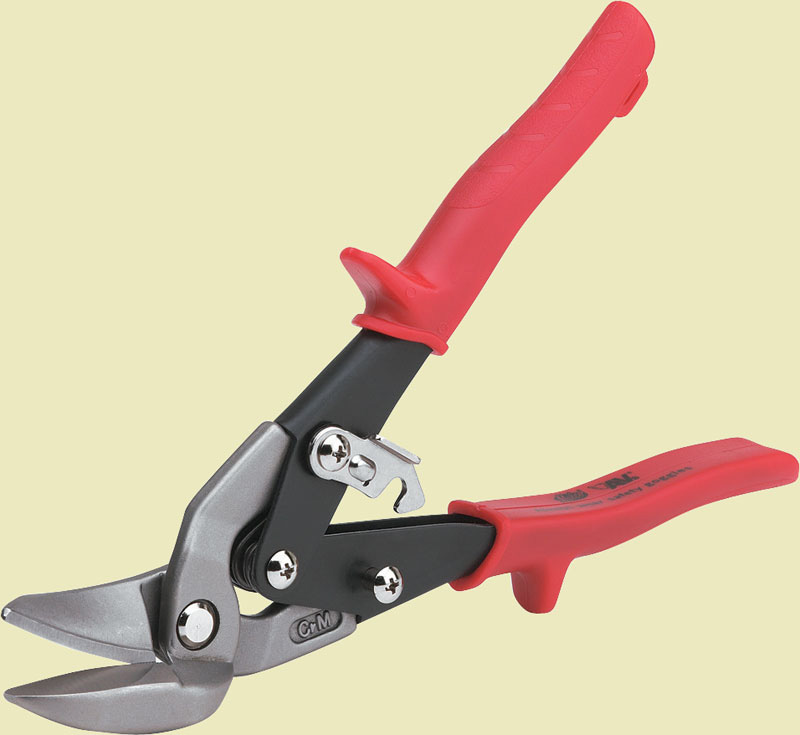 সাইড কাটিং প্লায়ার্স
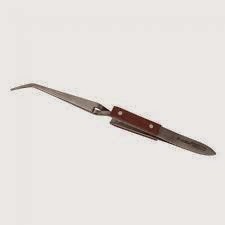 মেটাল স্কাইবার
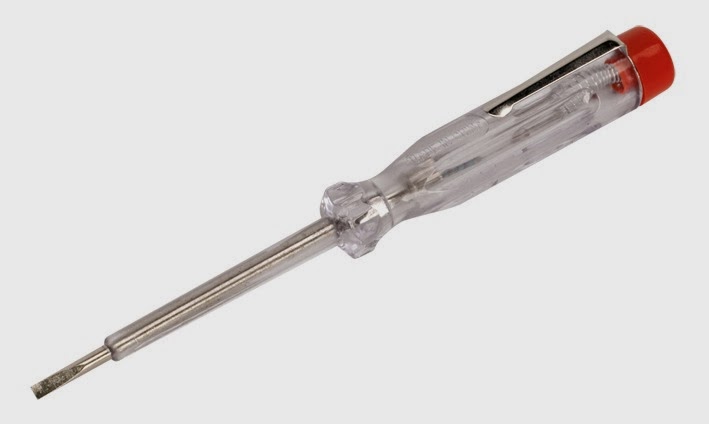 নিয়ন ল্যাম্প টেস্টার
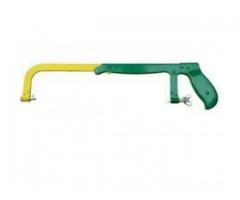 হ্যাক’স
ধাতব, কাঠ, প্লাস্টি ইত্যাদি বস্তু কাটার কাজে ব্যবহার করা হয়।
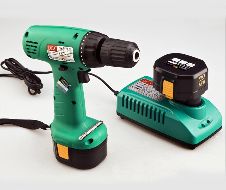 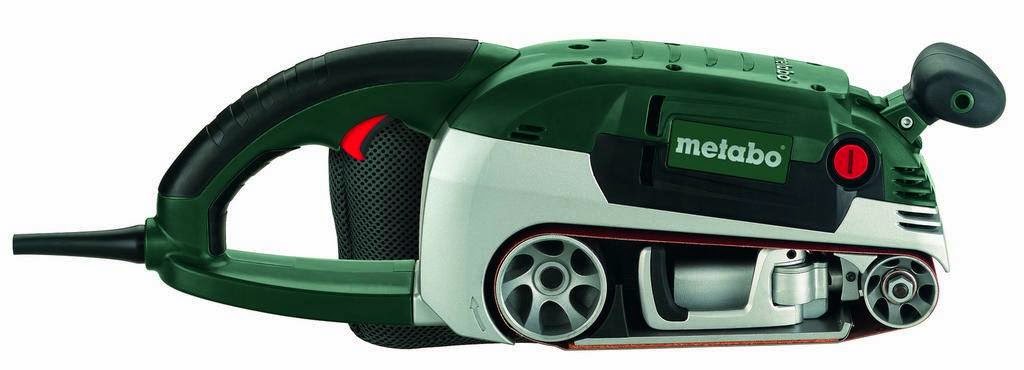 ড্রিল মেশিন
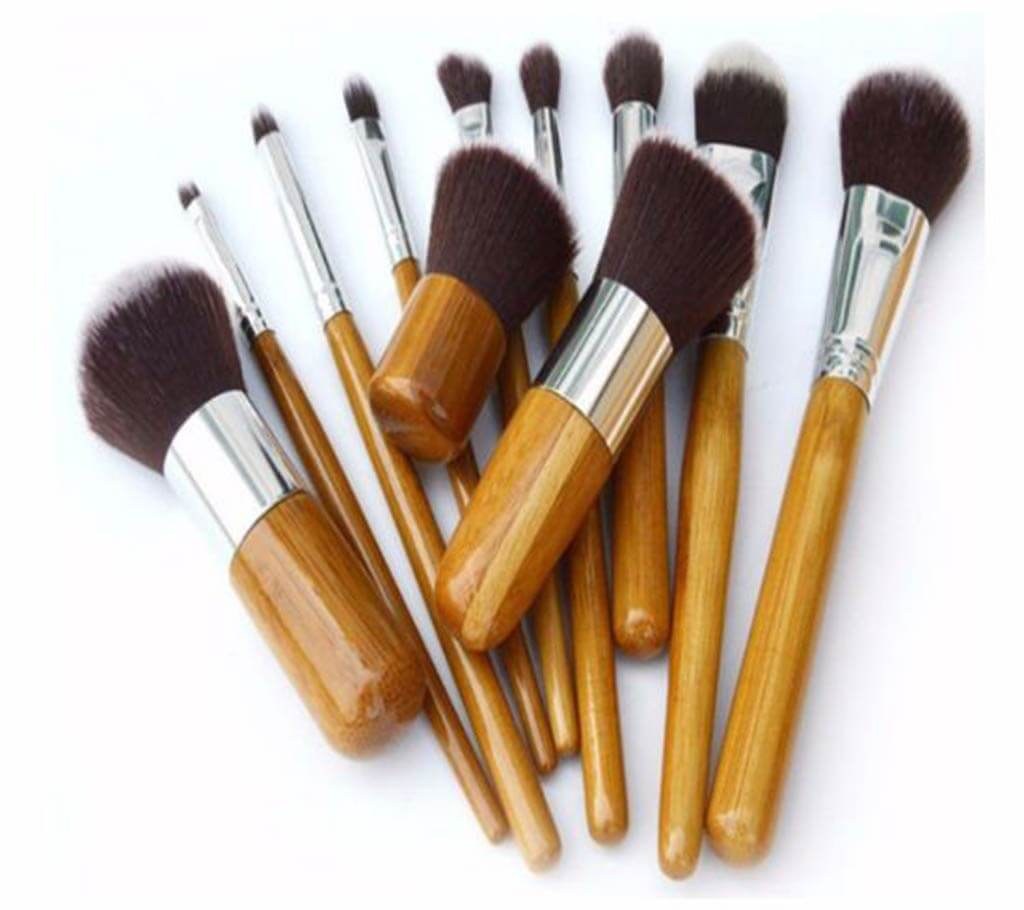 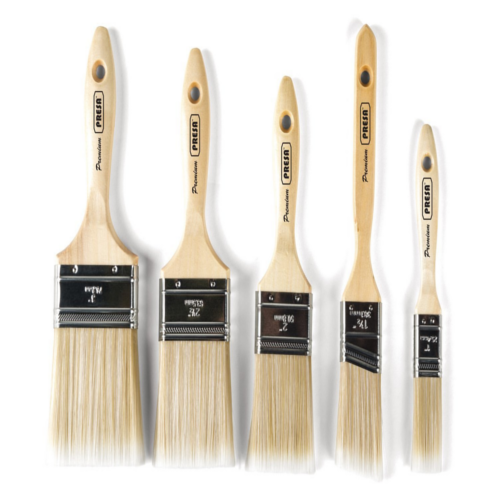 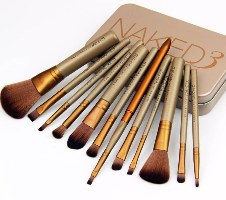 ওয়্যার ব্রাশ
একক কাজ
* ইলেকট্রনিক্স হ্যান্ড টুলস কি?
* ভাইস এর কাজ কি?
* সোল্ডারিং সাকার কি?
বাড়ীর কাজ
১) দশটি হ্যান্ড টুলস এর ব্যবহার লিখ? 
 ২)  বিভিন্ন প্রকার হ্যান্ড টুলস এর নাম ‍লিখ?
ধন্যবাদ
সকলে সুস্থ্য এবং ভাল থাকবে।